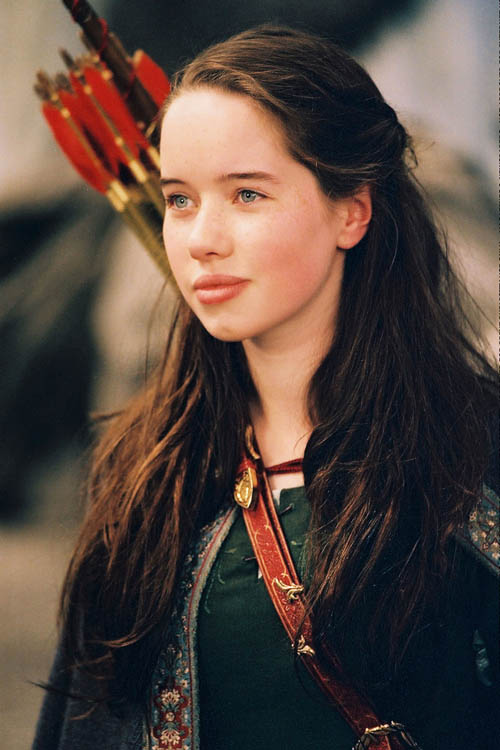 Filmweb
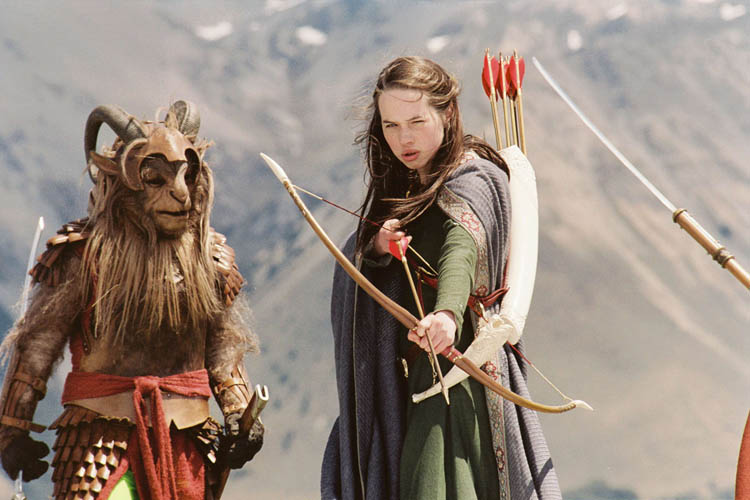 Filmweb
Ynde svikter, og skjønnhet forgår;
men en kvinne som frykter Herren, 
skal ha ros.
Ordsp 31,30
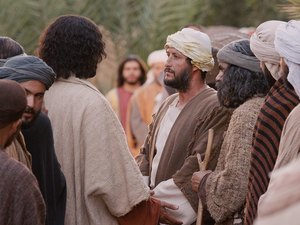 www.freebibleimages.org
[Speaker Notes: Den rike unge mannen og Jesus]